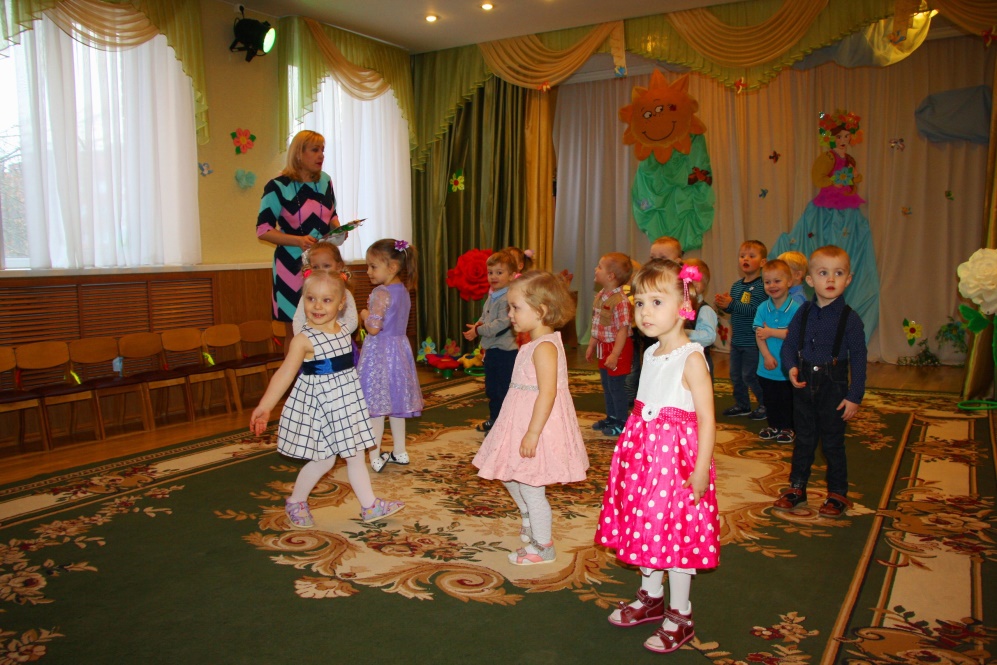 МЫ  ВСТРЕЧАЕМ
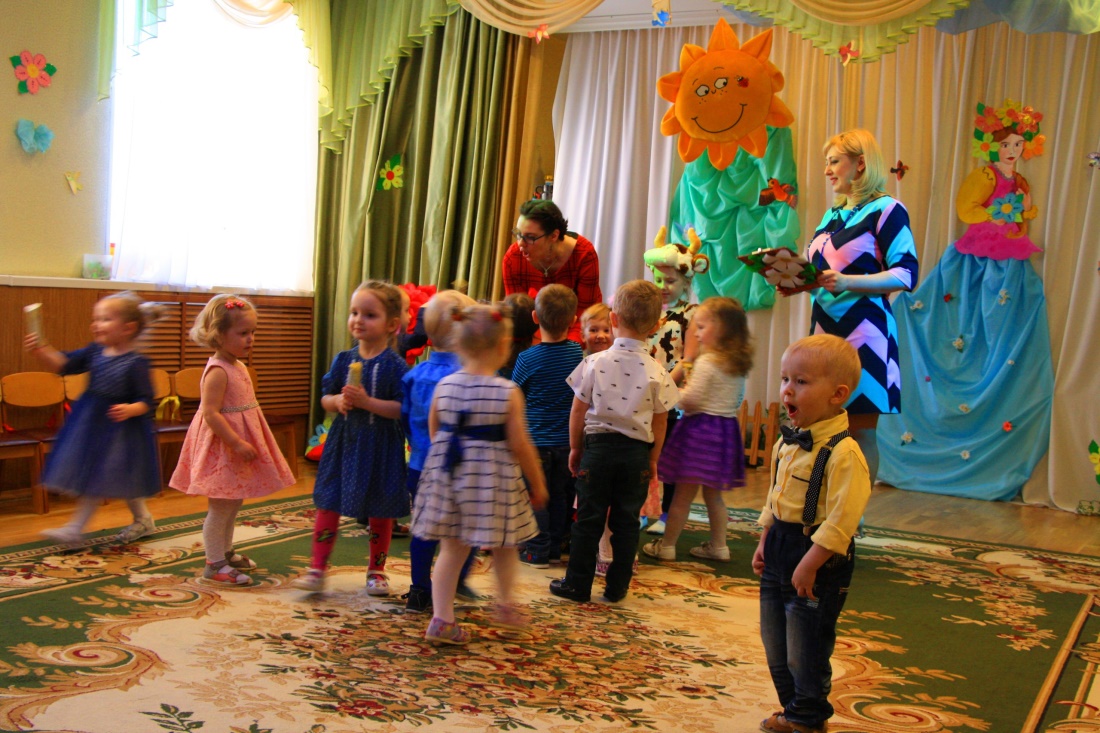 ВЕСНУ!
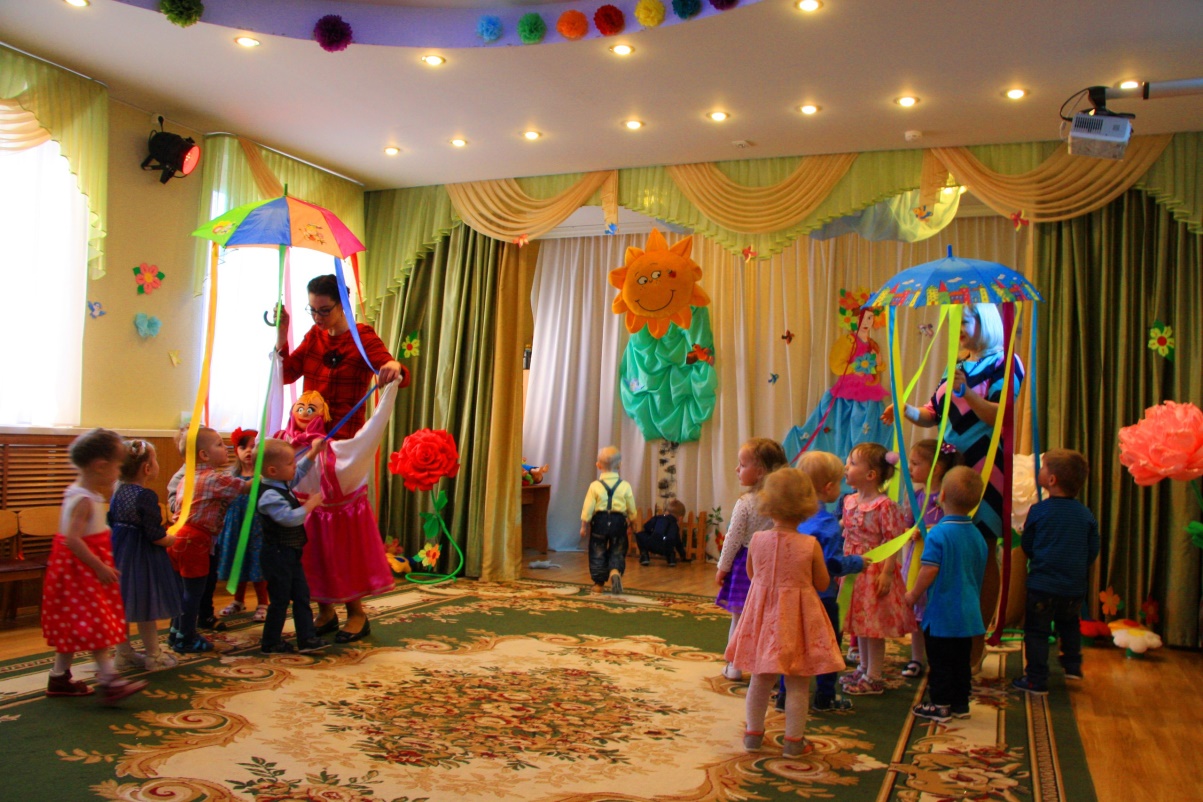 ПОЗДРАВЛЯЕМ
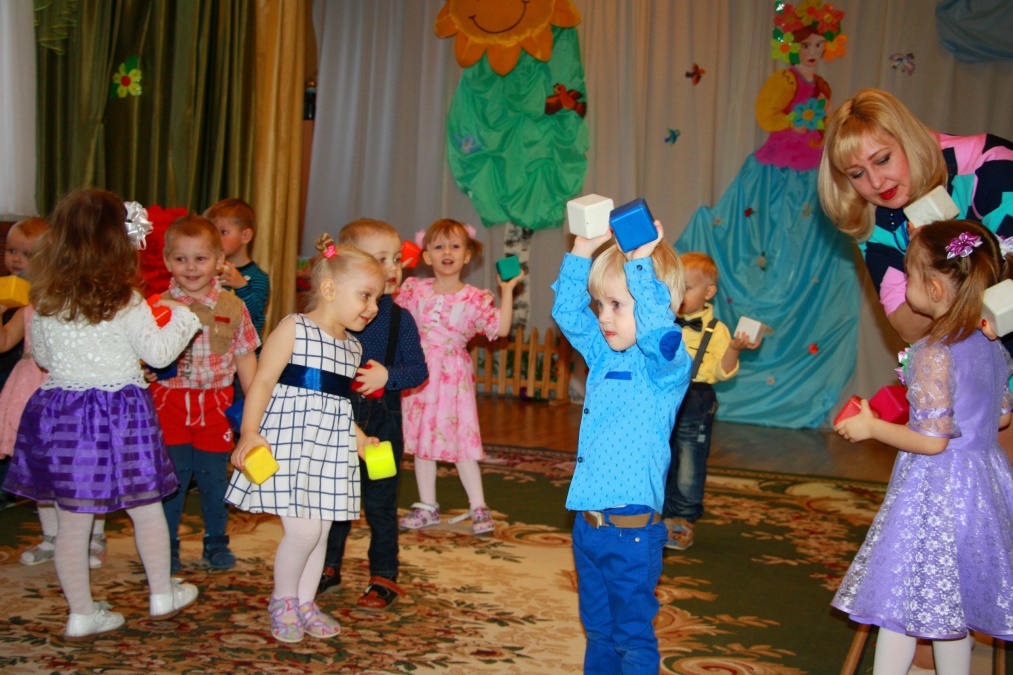 МАМ, БАБУШЕК, СЕСТРЁНОК!
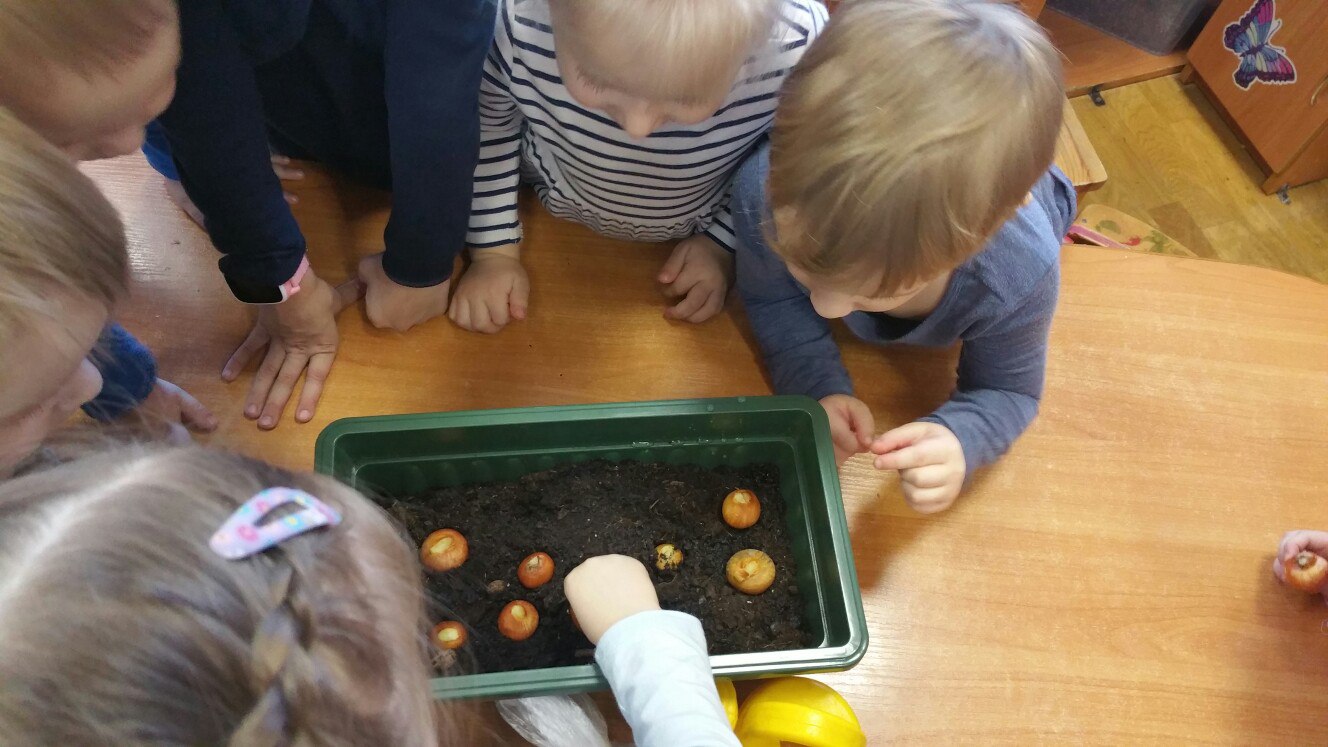 ПЕРВЫЕ 
ЭКСПЕРИМЕНТЫ…
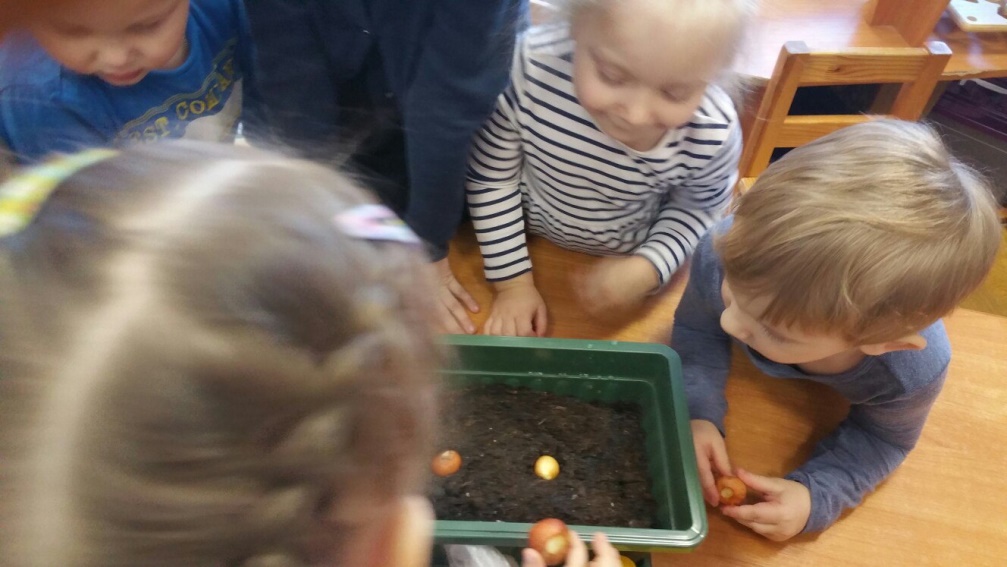 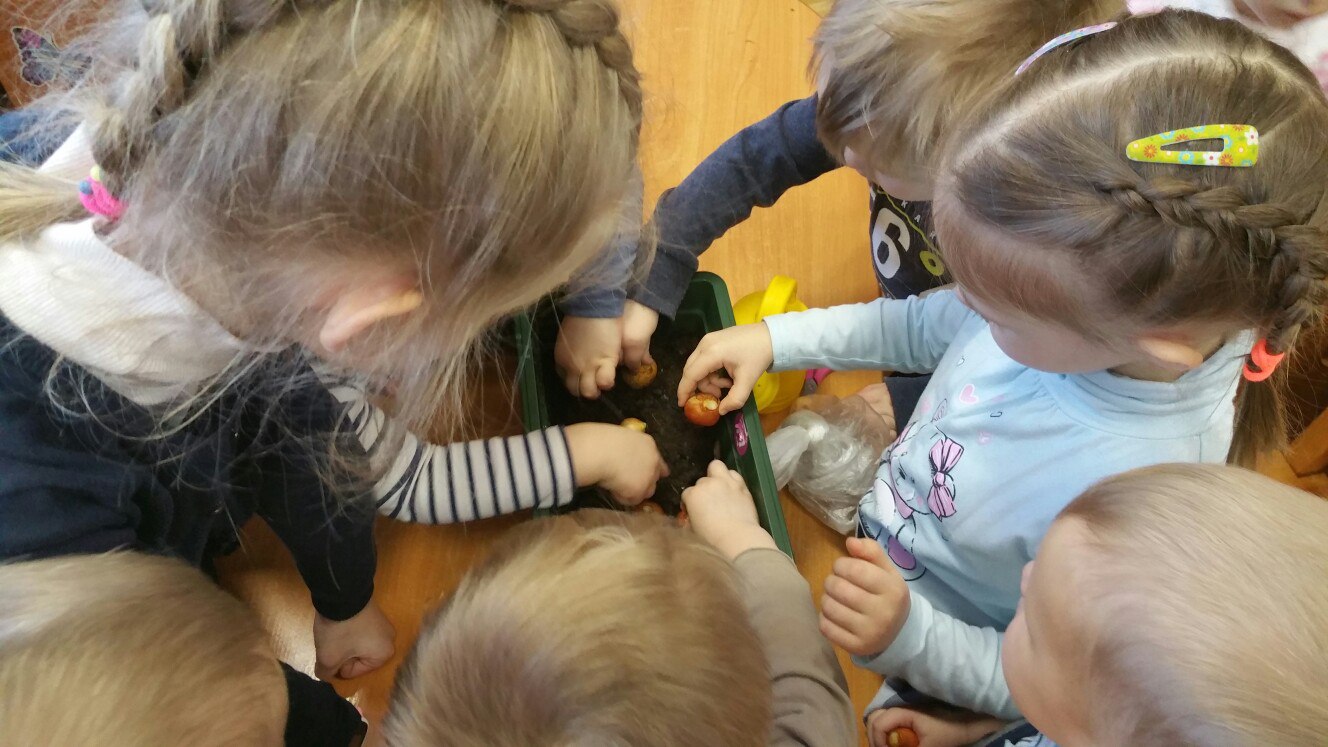 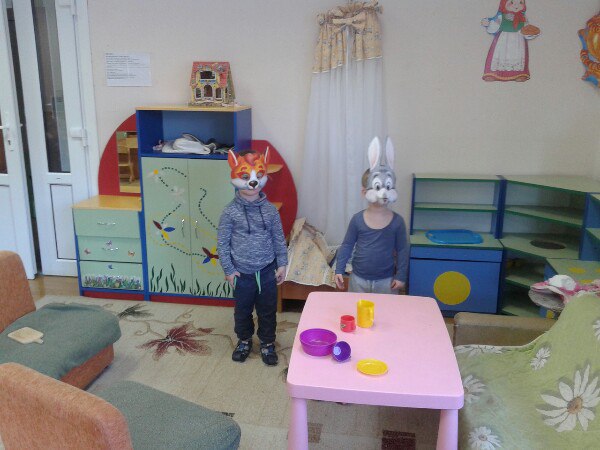 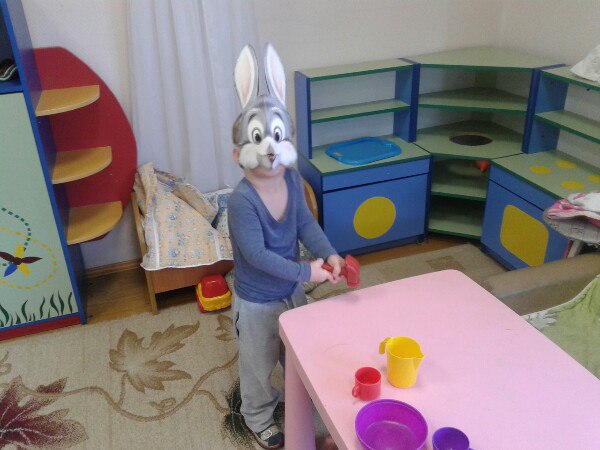 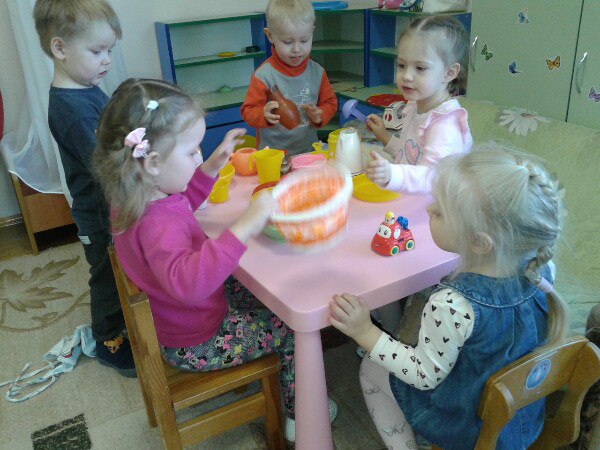 ПЕРВЫЕ РОЛИ…
«КНИЖКИНА НЕДЕЛЯ»
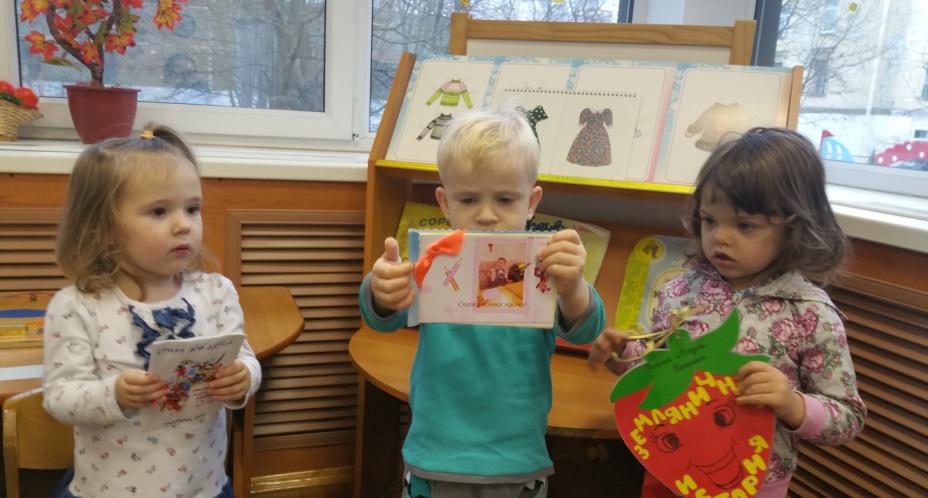 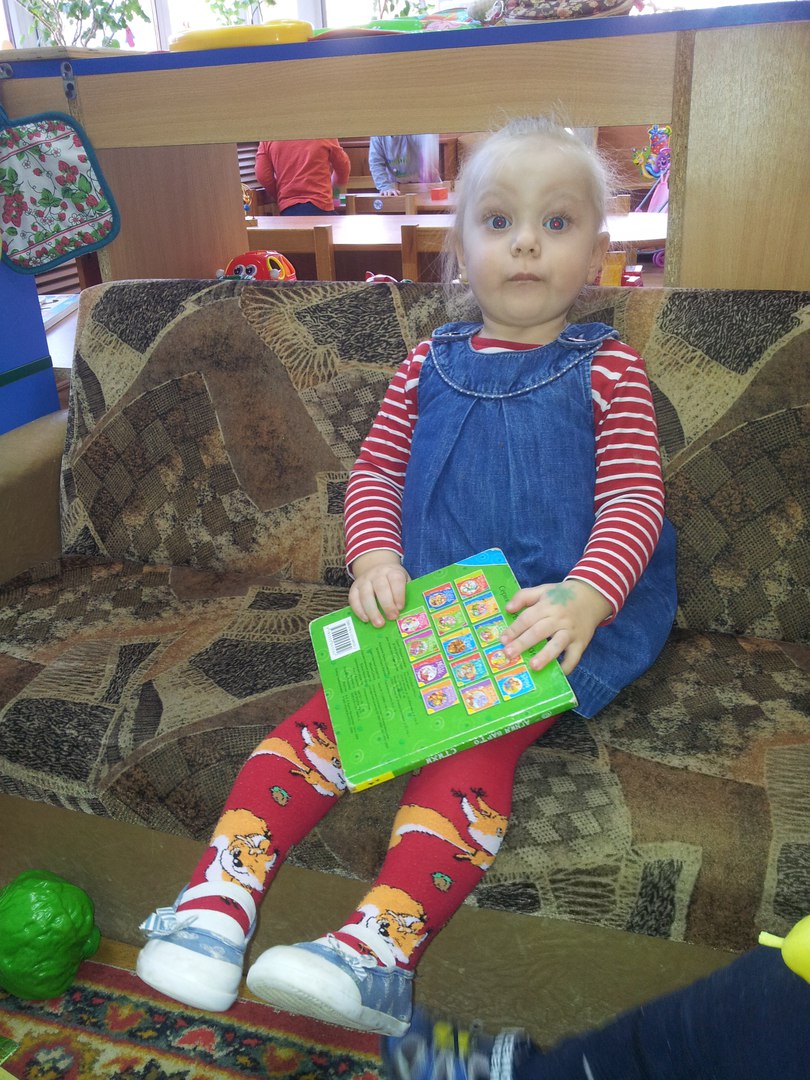 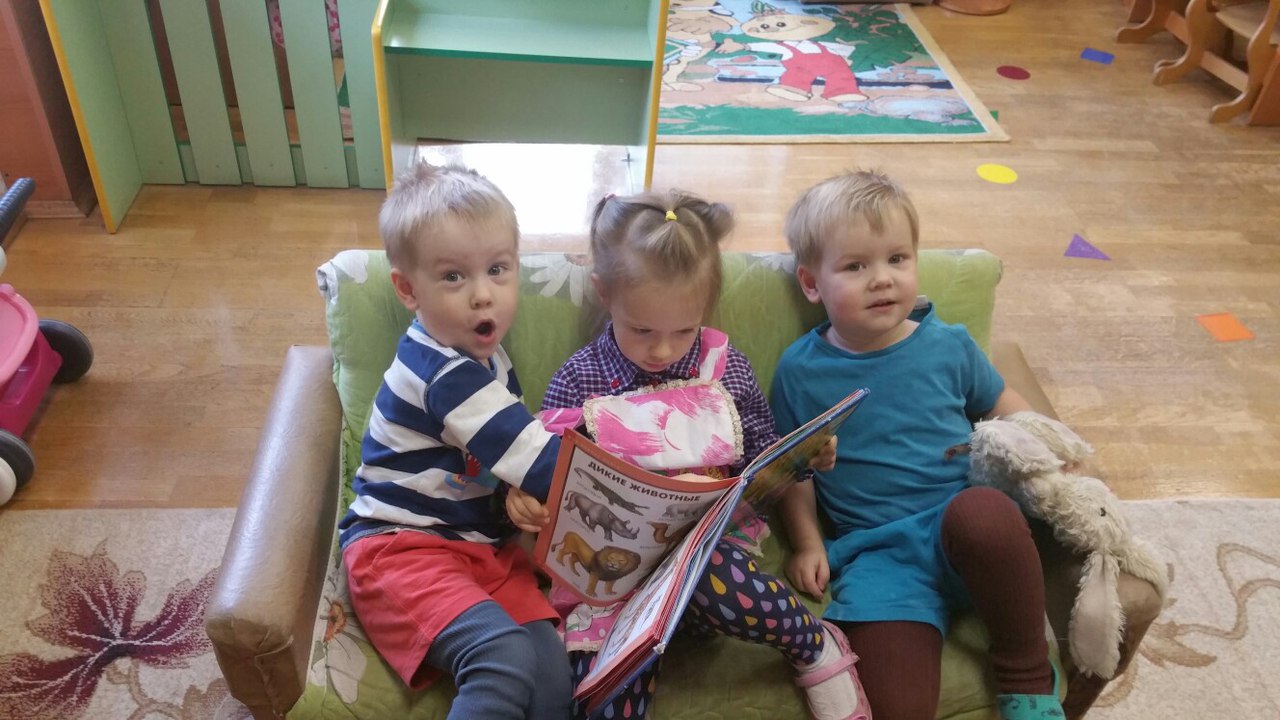